Habits of Highly Effective Ahead Subscribers
Stay Healthy and Stay Ahead
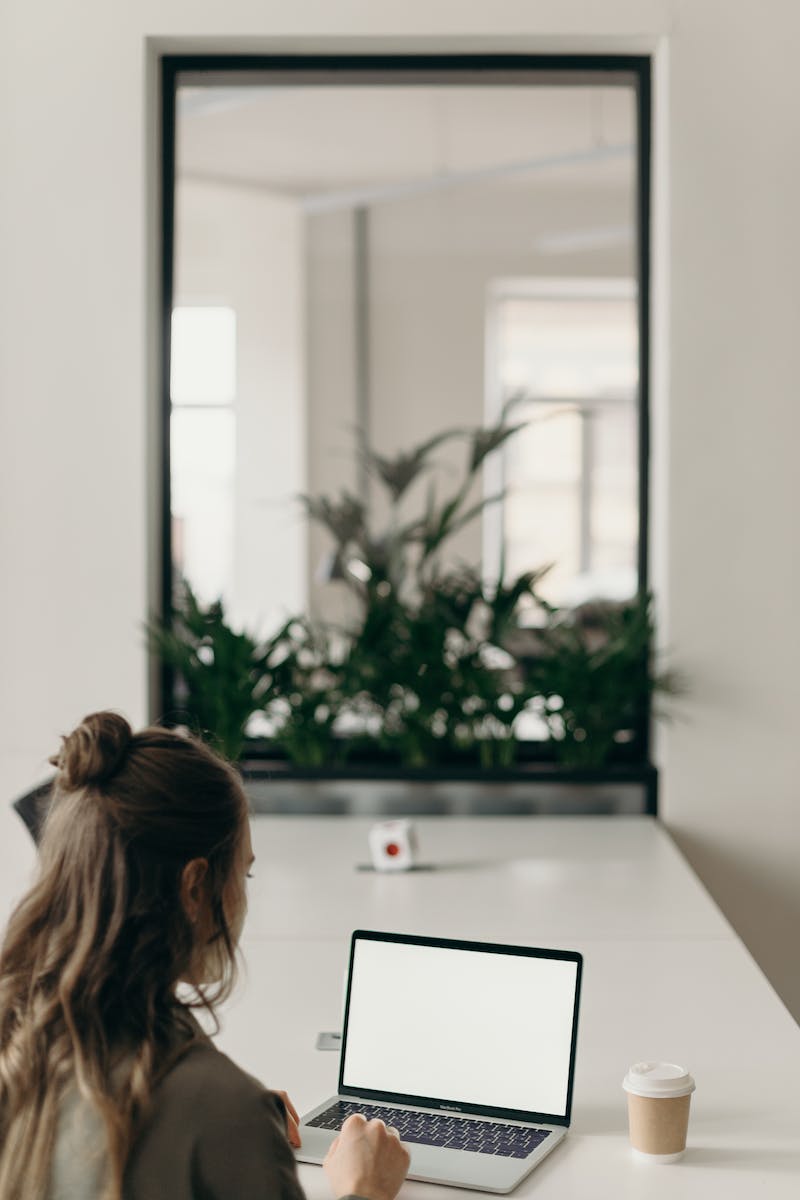 Introduction
• Welcome and thank you for watching!
• Overview of the presentation
• Importance of being an effective Ahead subscriber
Photo by Pexels
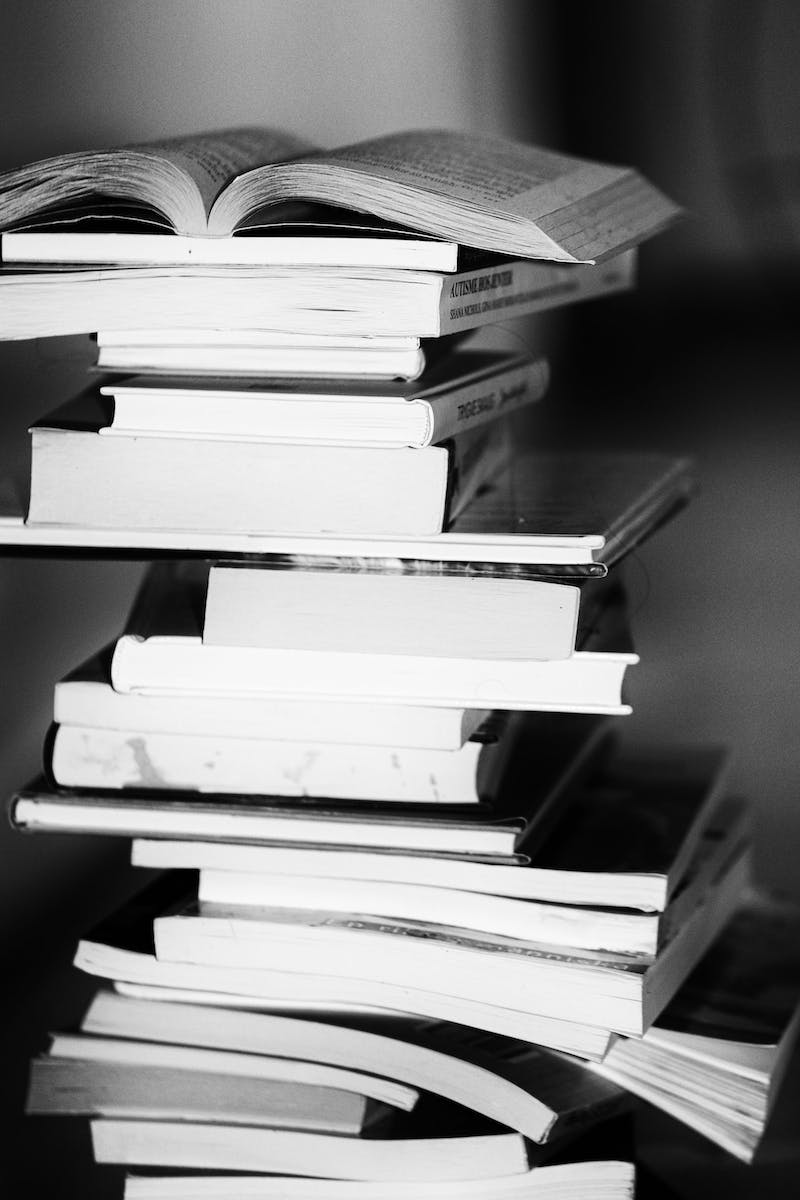 Habit 1: Consistent Learning
• Engage in continual learning
• Read industry-related articles and books
• Attend webinars and workshops
• Seek out new skills and knowledge
Photo by Pexels
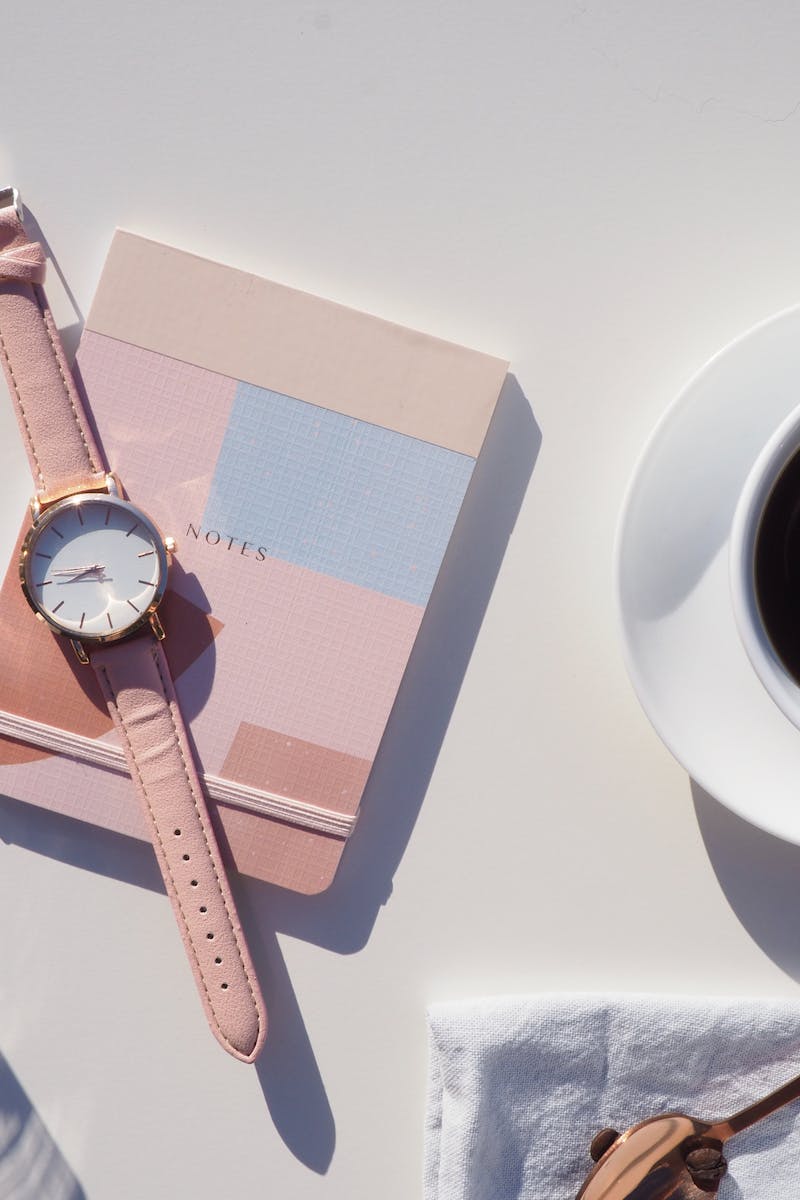 Habit 2: Effective Time Management
• Prioritize tasks and set goals
• Use time-blocking techniques
• Eliminate distractions
• Delegate tasks when necessary
Photo by Pexels
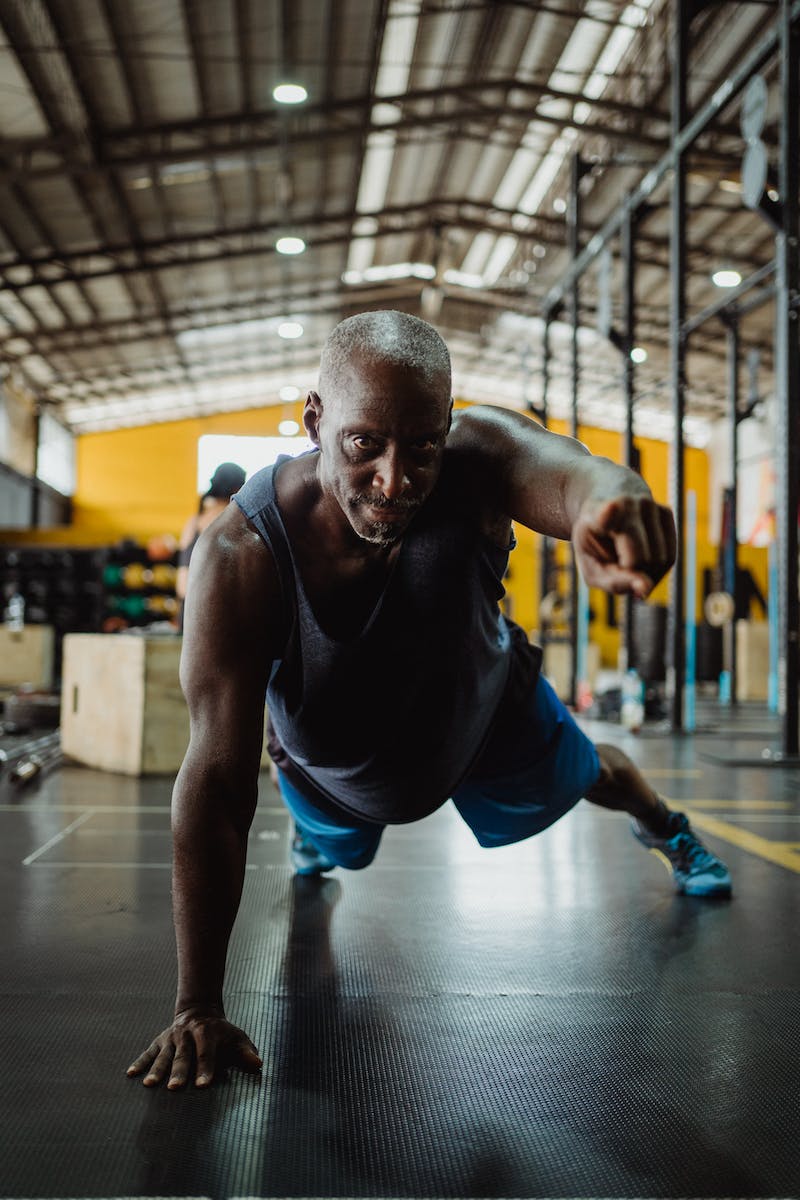 Habit 3: Consistent Physical Exercise
• Incorporate regular exercise into daily routine
• Promotes physical health and mental well-being
• Boosts energy levels and productivity
• Improves focus and cognitive abilities
Photo by Pexels
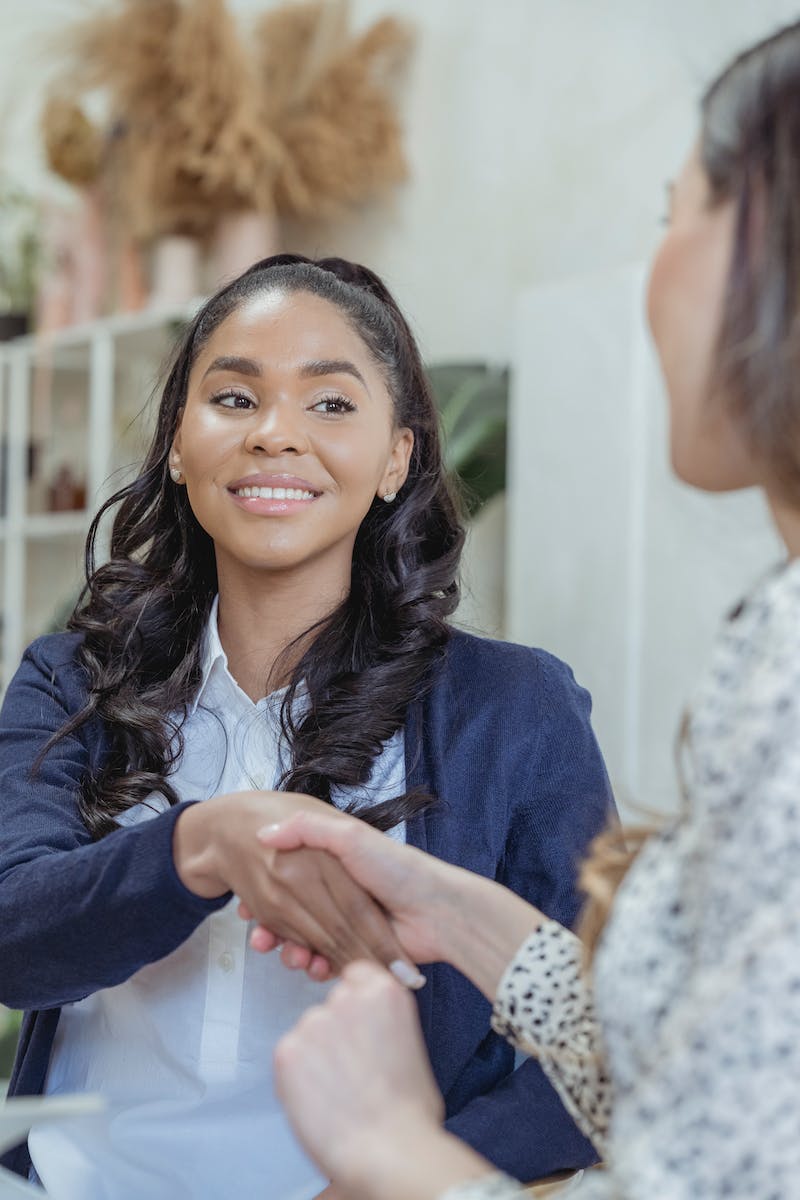 Conclusion
• Recap the key habits of highly effective Ahead subscribers
• Highlight the importance of staying healthy
• Encourage audience to apply these habits in their own lives
• Thank the audience for watching
Photo by Pexels